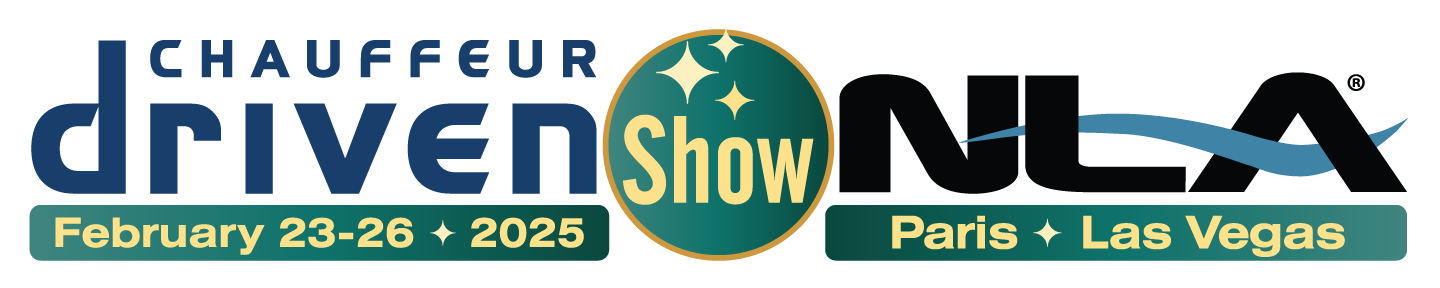 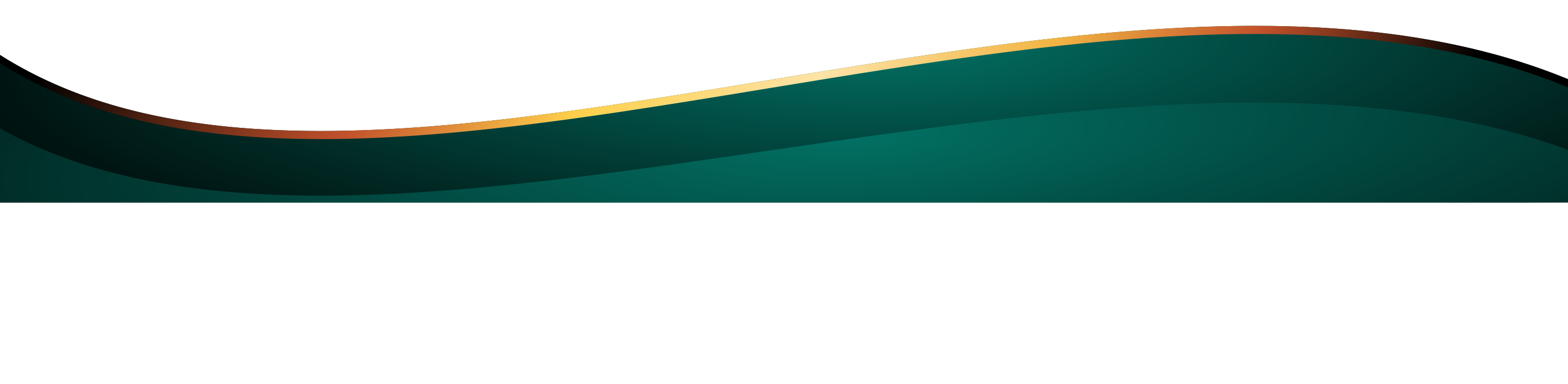 Building Teams, Scaling Operations, and Strengthening Affiliate Networks
JAMISHA BRELAND 
AMAREN Transportation & Management
AARON MILLER
BASE Transportation Solutions
JEFF NYIKOS
Leros Transportation Group
Moderator: TIFFANY HINTON of MOTEV
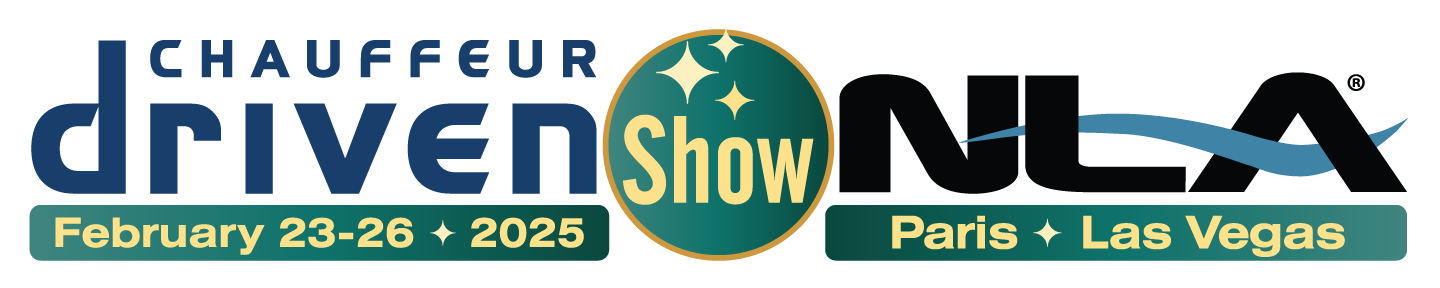 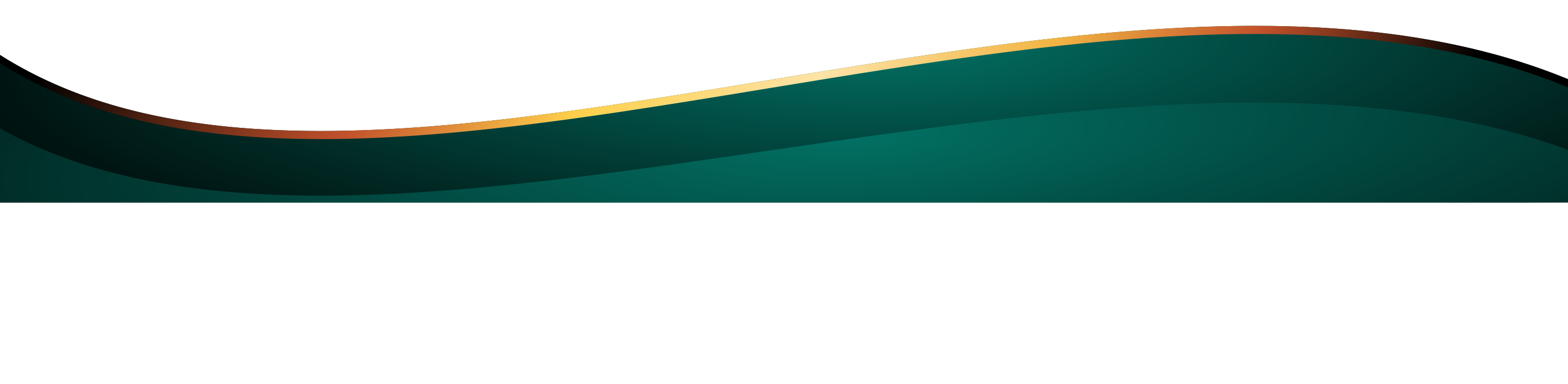 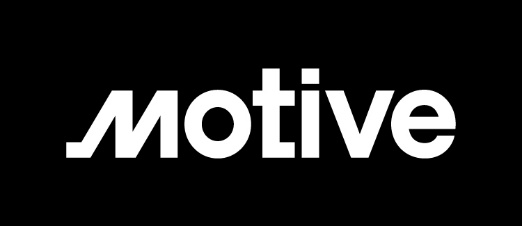 Audio Visual 
Sponsor
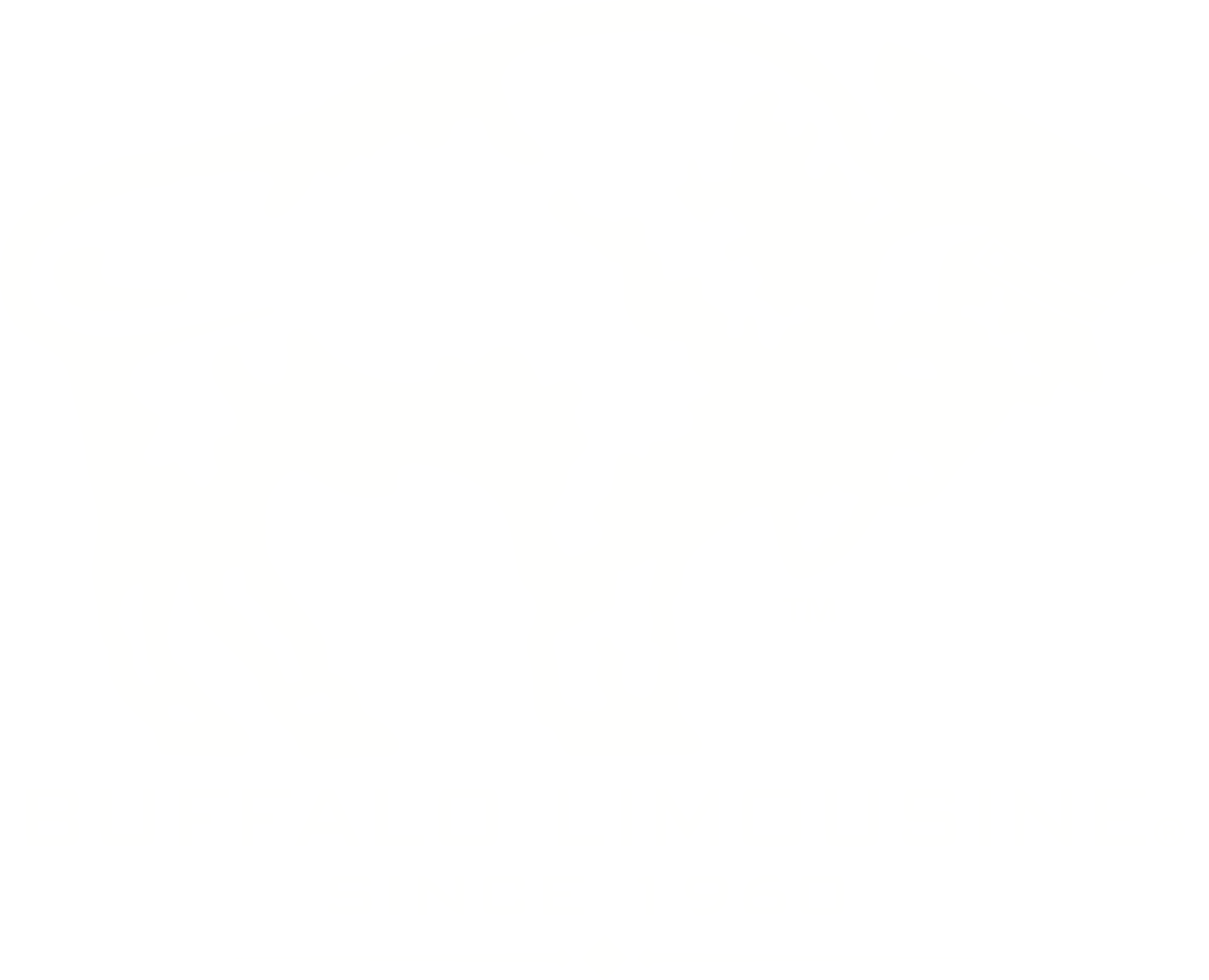 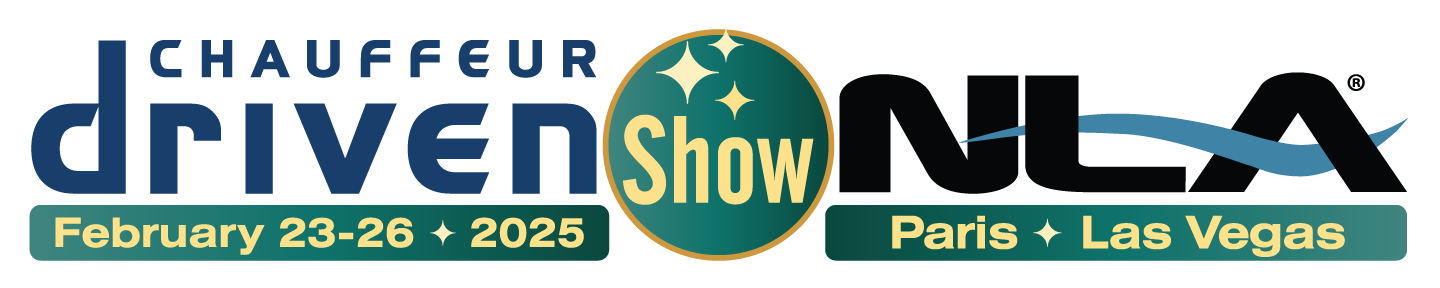 Coffee Sponsor
Welcome & Thank You to Our Sponsors
Coffee Sponsor
Audio Visual Sponsor
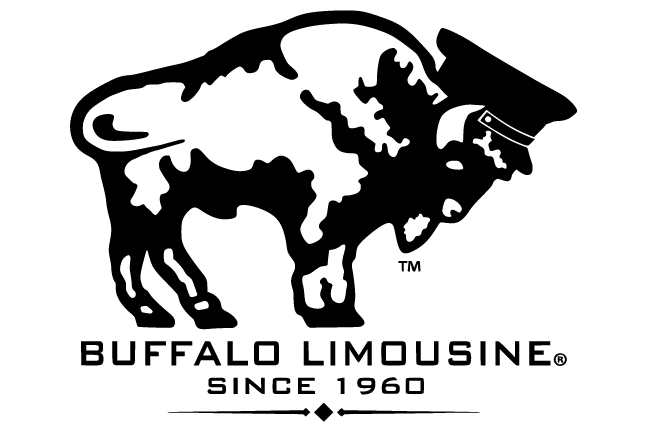 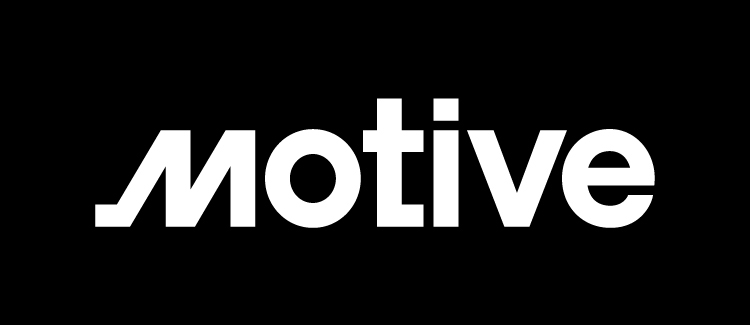 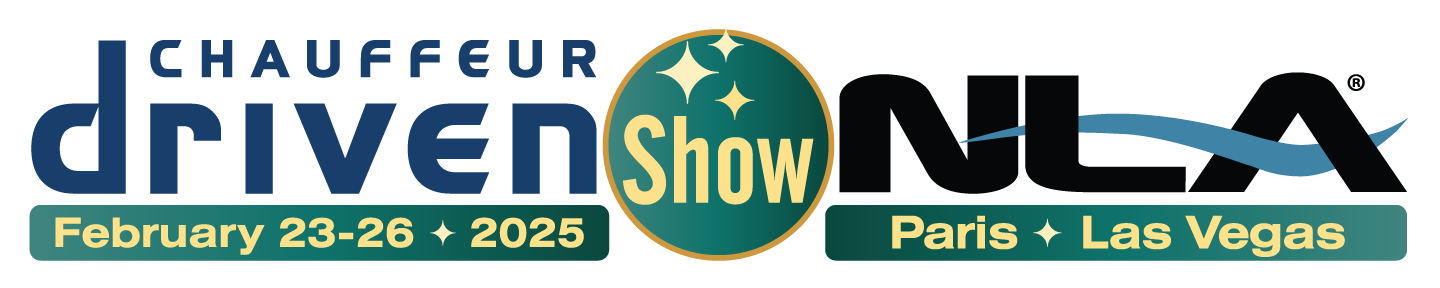 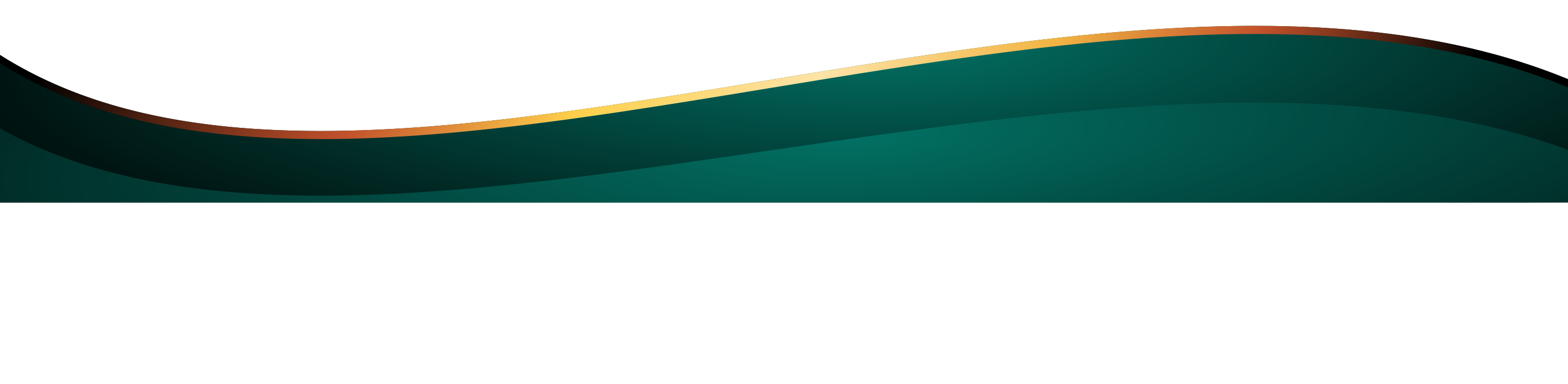 BEST PRACTICES FOR BUILDING YOUR TEAM
TPC: TALENT, PEOPLE, CULTURE
Hire the Right People
	Professional, customer-focused chauffeurs
	Communications
	Vetting process
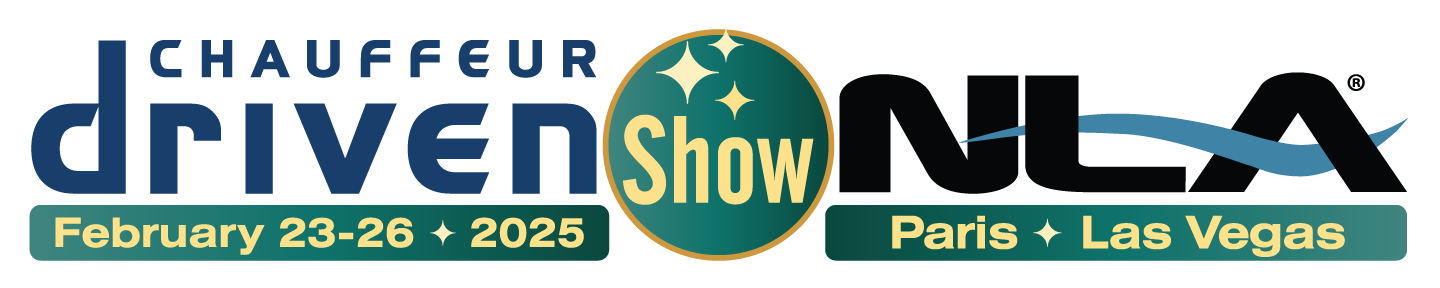 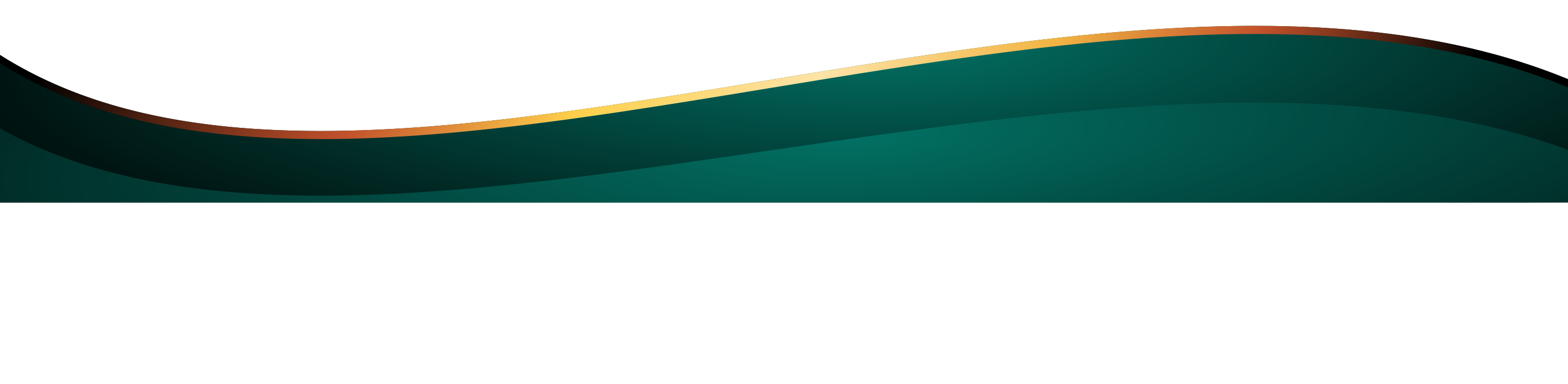 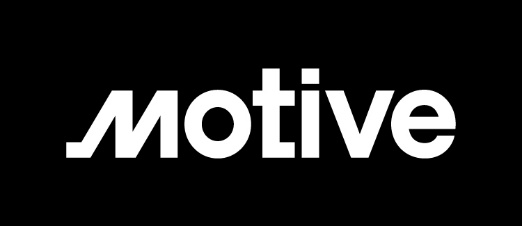 Audio Visual 
Sponsor
BEST PRACTICES FOR BUILDING YOUR TEAM
TPC: TALENT, PEOPLE, CULTURE
Create a Strong Company Culture
	Expectations
	Team-oriented environment
	Recognize and reward
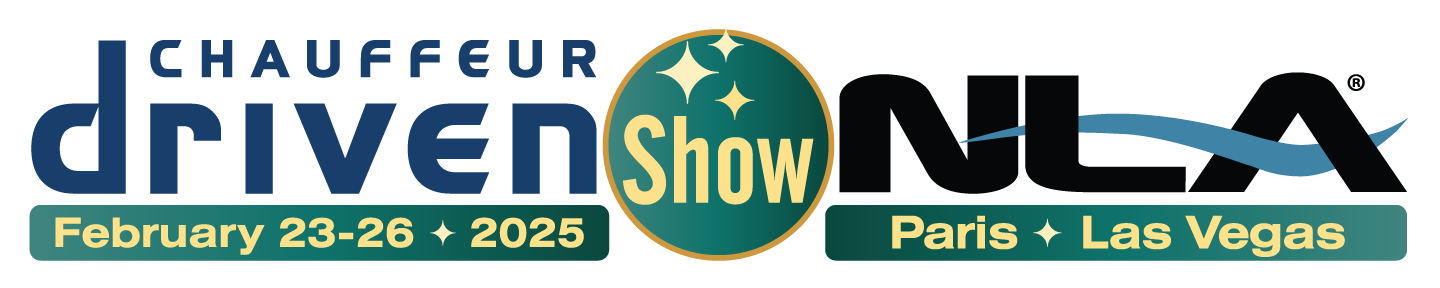 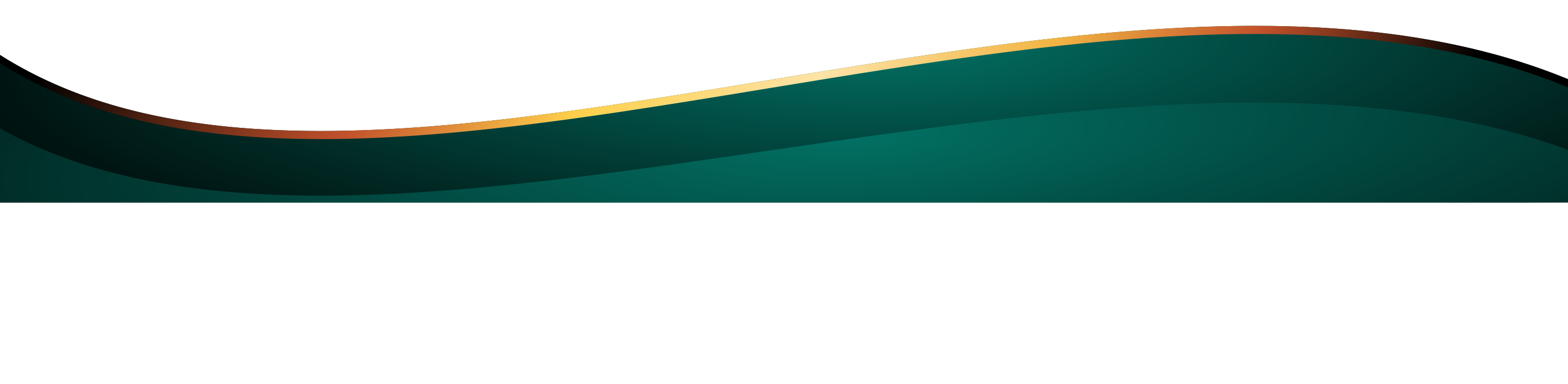 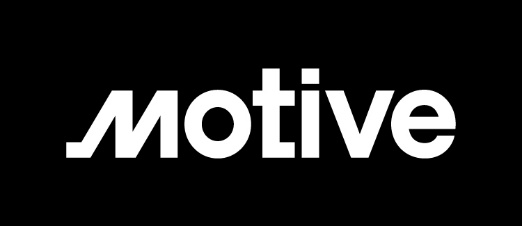 Audio Visual 
Sponsor
BEST PRACTICES FOR BUILDING YOUR TEAM
TPC: TALENT, PEOPLE, CULTURE
Lead by Example
	Be hands-on and approachable
	Stay adaptable
	Professionalism and customer service daily
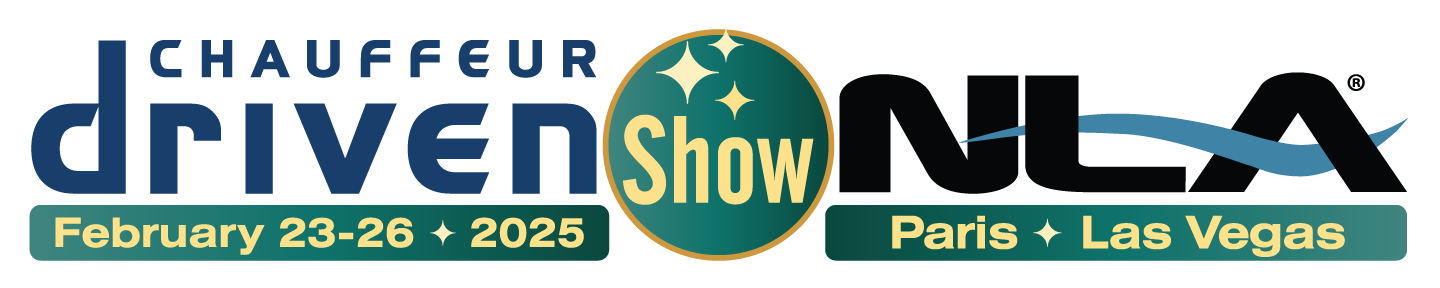 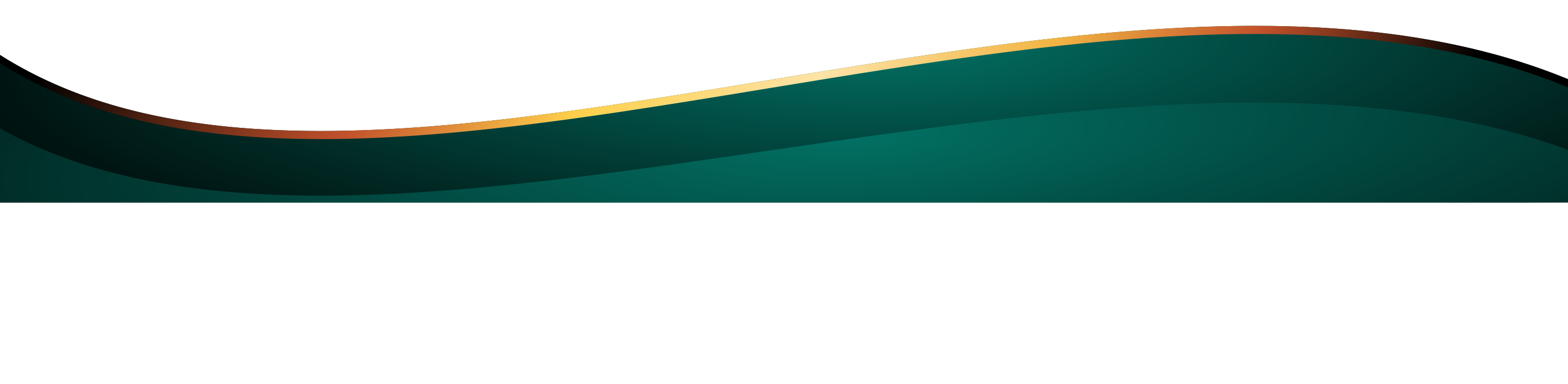 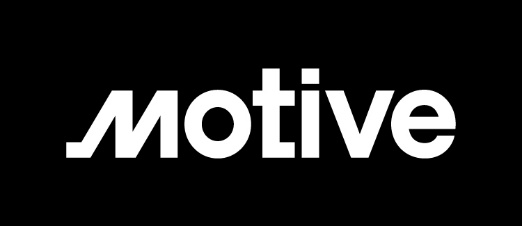 Audio Visual 
Sponsor
OUTLINING AN AFFILIATE RELATIONSHIP
Communication
	Expectations, rates, transfer of information, accessibility

Delivering on Agreed-to Service Level and Maintaining Integrity
	What does this look like?

Continuing to Work Together Based on Previous Experiences
	Trust, consistency, communication, transparency
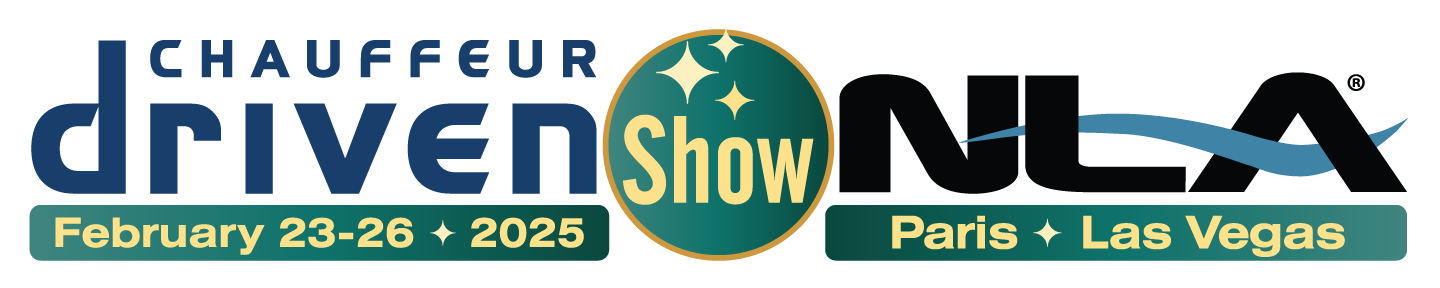 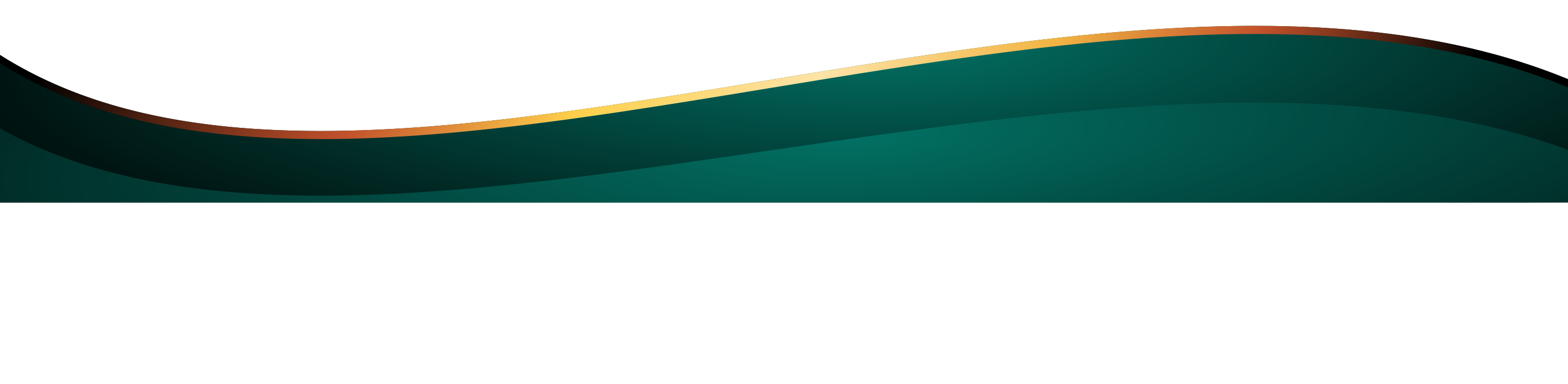 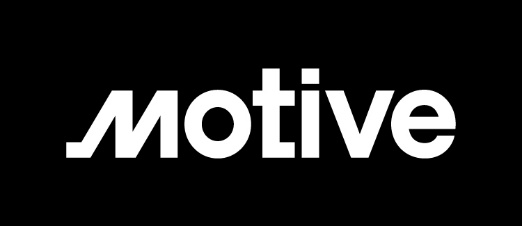 Audio Visual 
Sponsor
EXPANSION & SCALING
Individual Large Group Adaptation 
Upsize/Downsize Fleet and Staffing Based on Needs
When Is the Right Time to Make a Change?
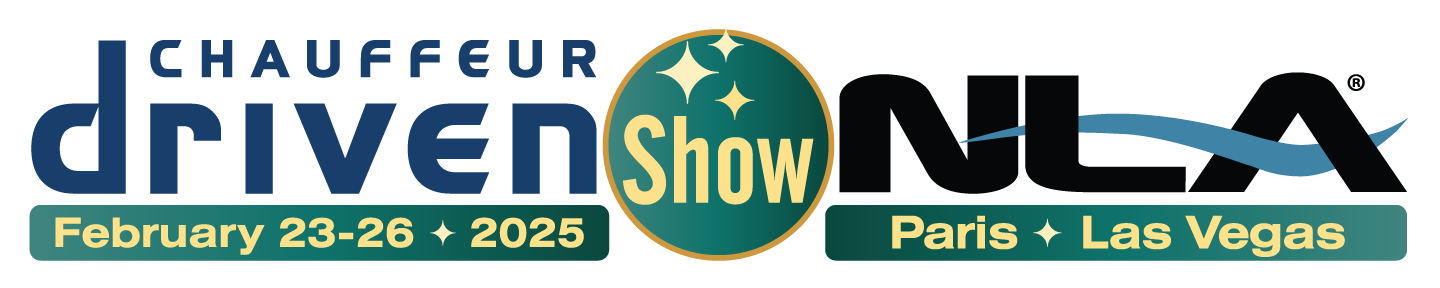 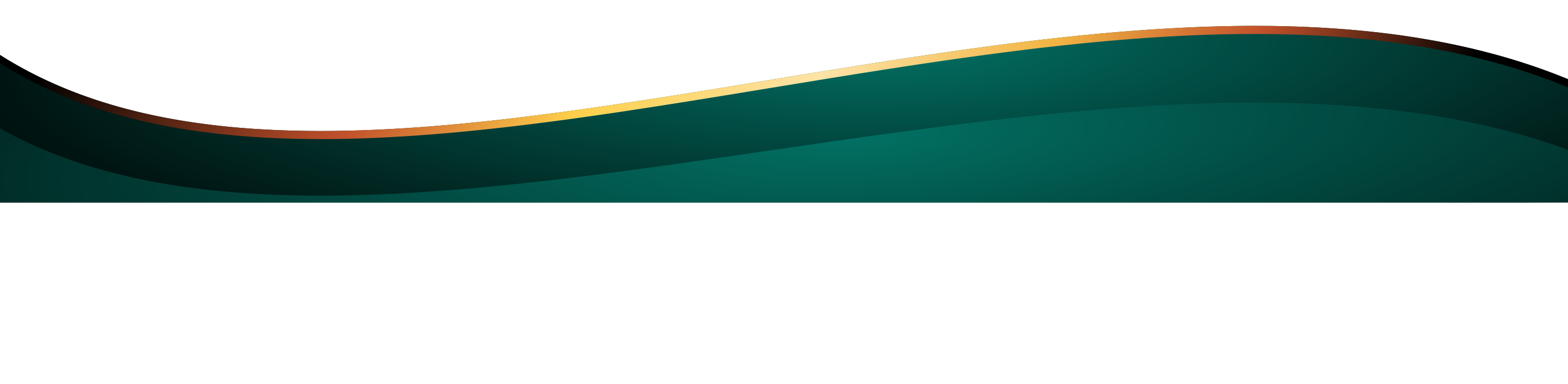 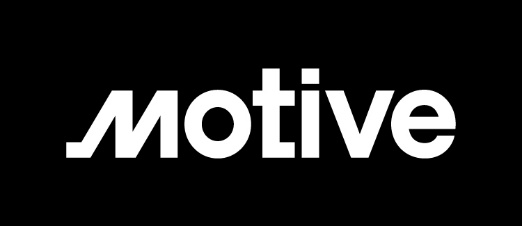 Audio Visual 
Sponsor
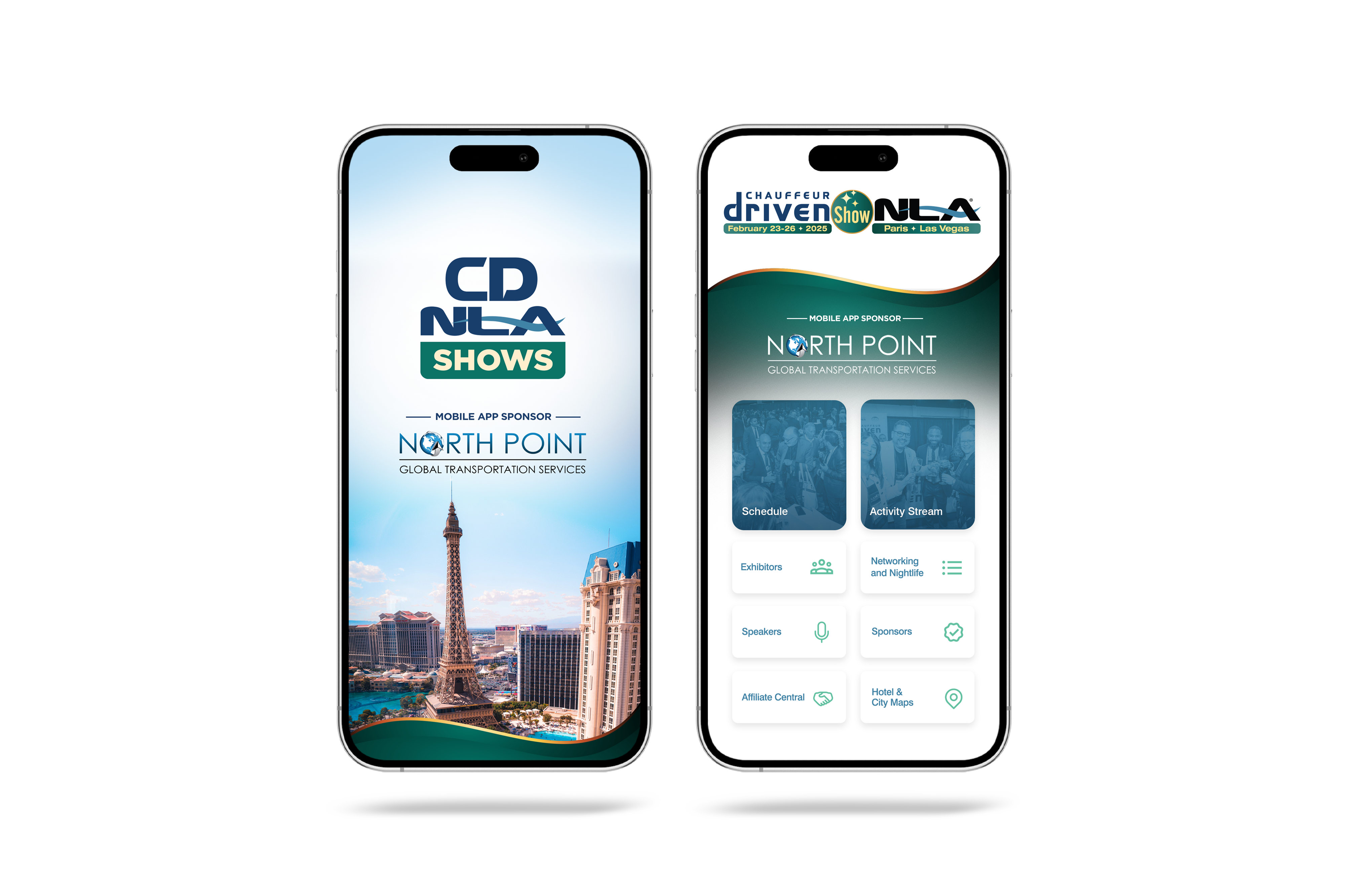 Let Us Know How
We Did!
Fill Out the Survey
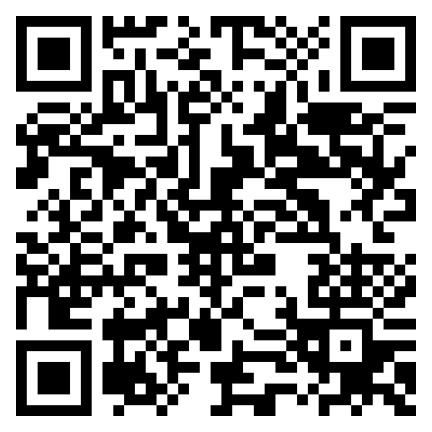 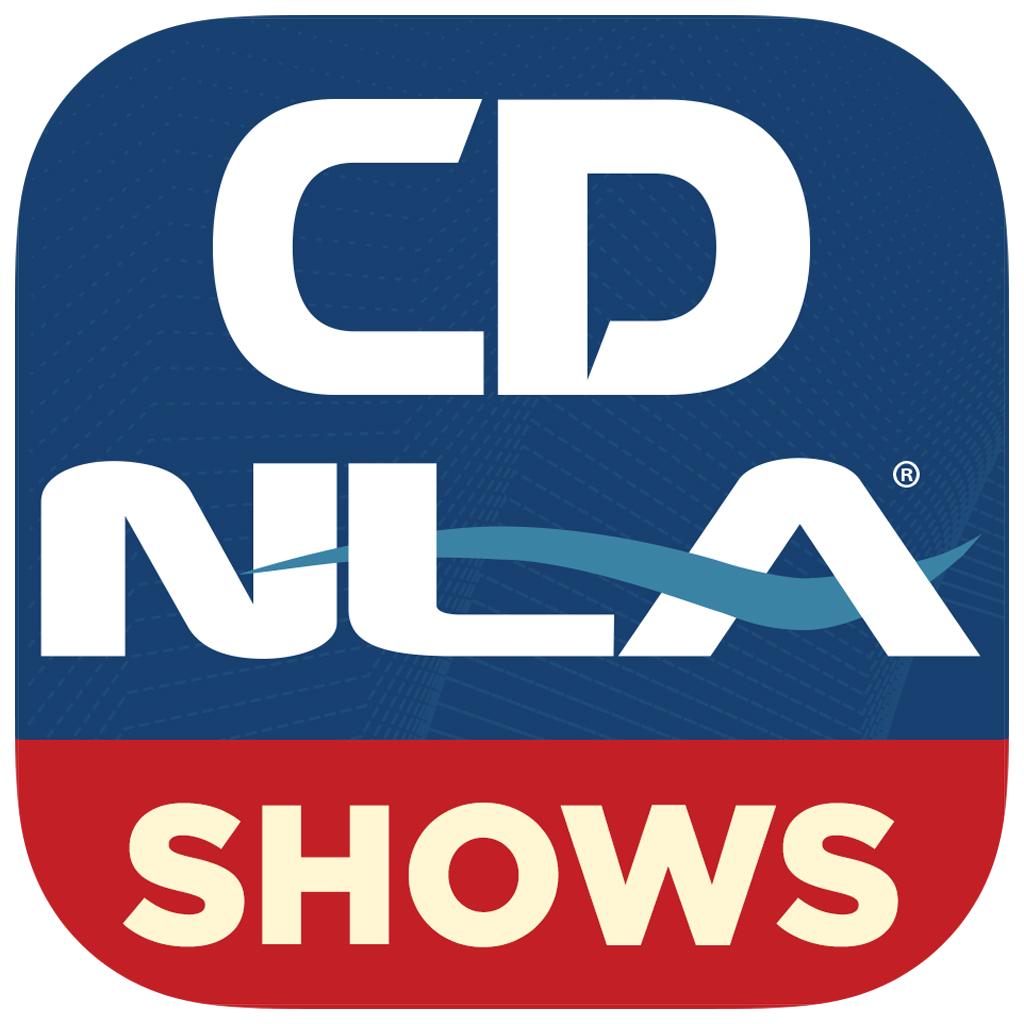 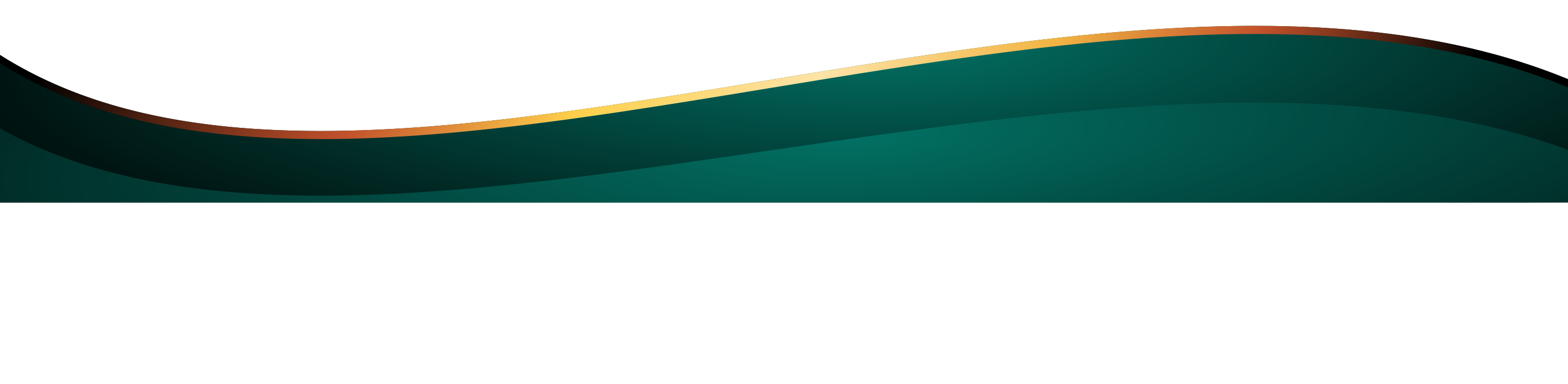 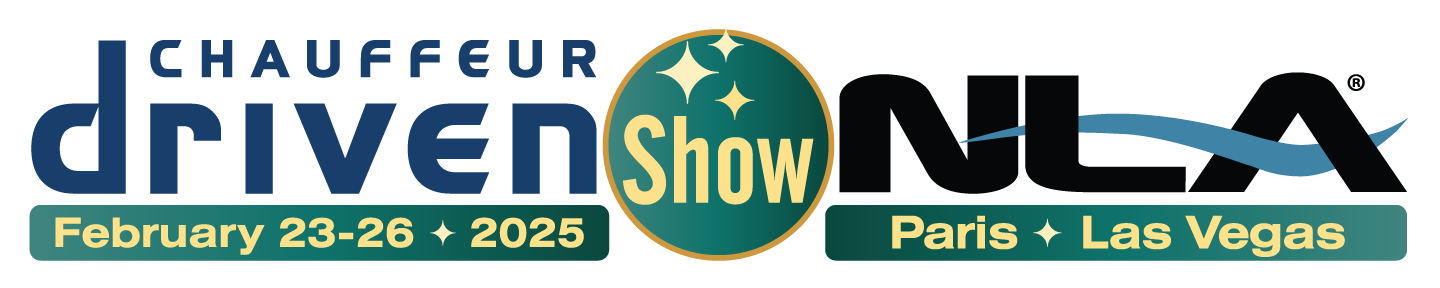 Thank You for Joining Us!
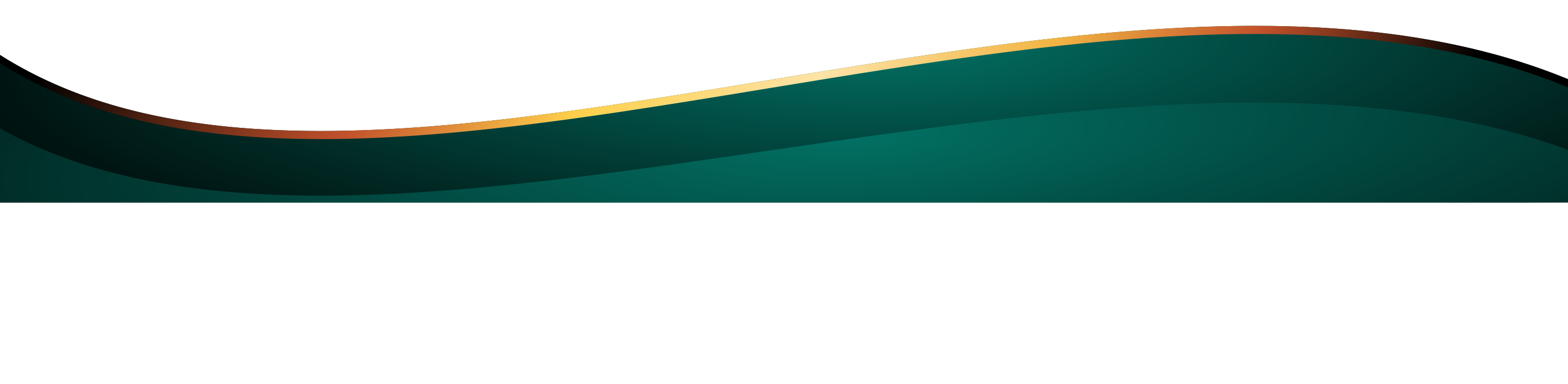